What To Expect When You Are Being Inspected
Objectives
Discuss the Importance of Enforcing USP Sterile Compounding Standards
Discuss most common areas of noncompliance found during sterile compounding inspections.   
Partnering with other regulatory agencies to promote patient safety and to help identify emerging compounding trends.
[Insert/Header & Footer]
Importance of Enforcing USP Sterile Compounding.
The primary consideration when enforcing USP Standards is always PATIENT SAFETY.  
Education is key to working with pharmacies to get them into compliance.  
Standards like USP<797> and <795> set the baseline for compounding practices to ensure the product is compounded accurately and is safe for the patients.
Understanding the intention and relevance behind the standards that are put in place.
Instead of saying to staff “This is required per USP, BOP, and FDA” try understanding and explaining the “WHY” behind the standard. 
If Staff are passionate about what they are doing the outcomes are better.
[Insert/Header & Footer]
What an Inspection looks like
What is Reviewed during an Inspection
[Insert/Header & Footer]
Facility Maintenance and Cleanliness Non-Compliance
Stained HEPA Filters. 
Diffusion grates in PEC not cleaned properly.
Rust found on work surfaces in PEC and cleanroom.
Walls are not made of proper materials or coated with epoxy paint.
Dry wall exposed.
Floor coving cracked or deteriorating.
Cleanroom not properly cleaned.  
PEC cluttered and not properly cleaned.
[Insert/Header & Footer]
[Speaker Notes: During this section I will utilize the studio cleanroom and ante to demonstrate how an inspection would go and common things that are seen during an inspection.]
Policy and Procedure Deficiencies
Policy and Procedures that are facility-specific.  Including equipment being used during compounding processes.  
Processes observed during and described during the inspection must match written Policies and Procedures.
[Insert/Header & Footer]
Training noncompliance
Media fills should be designed around the most challenging CSP procedures.  
Media Fill kits don’t always represent the compounding procedures in a pharmacy. 
Staff must be trained on all equipment that is used during the compounding process and that those competencies are signed off on.
Make sure all appropriate personnel have the correct training that is applicable to the role they play in the compounding process. 
Core skills and competencies are reviewed with staff when they are completed.  
Even if someone passes, or barely passes.  Make sure to address any deficiencies with the staff member for improvement.
[Insert/Header & Footer]
Proper supervision of Compounding Personnel
Compounding personnel should be supervised throughout the compounding process.
Review BOP expectations on supervision.
New USP revision spells out what training is required for Supervising Personnel.
[Insert/Header & Footer]
Environmental Monitoring and Certifications
Who is doing the environmental monitoring? Is it done in-house or by the certifier?
Does the facility have a specific plan concerning pharmacy operations? Does staff work with the certifiers to create monitoring plans
Does the facility understand what the certification report means?  
Do they look at the data provided by the certifier to understand how the room is operating?
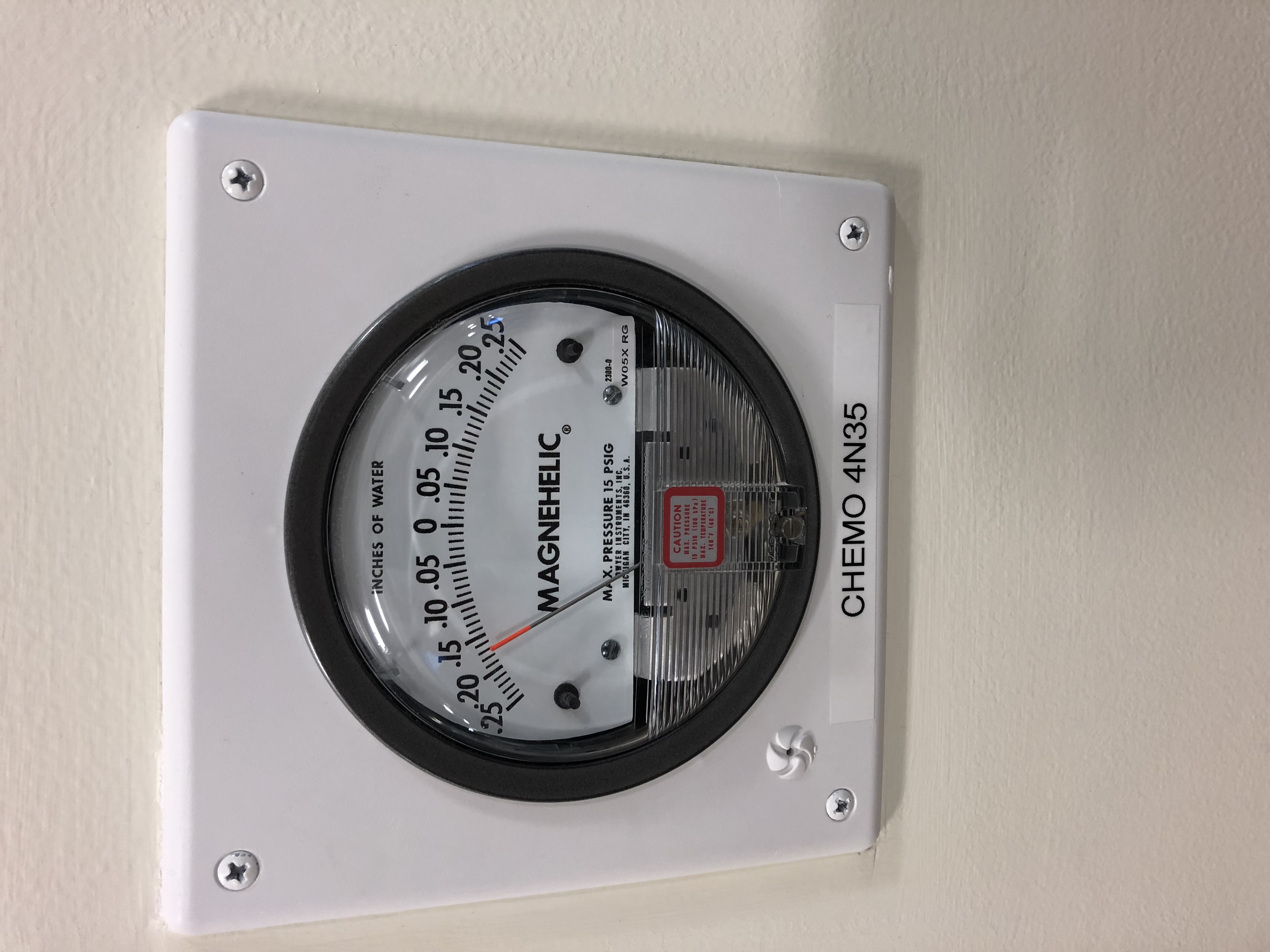 [Insert/Header & Footer]
Partnerships with other Regulatory Agencies to promote Patient Safety
Collaboration with FDA
Invitations to FDA inspections of compounding facilities.
 Contact with FDA with any major compounding issues especially when large-scale recalls are involved.  
Constant communication between FDA concerning compounding quality.
Partnerships with other state boards of pharmacies.
Emerging trends: Compounding of peptides, biologics, etc.
[Insert/Header & Footer]
End slide
Lorem ipsum non pra nonse volupta. Poriassit, eicium se con perror maiorum fugit, et dolore non rendist ea si il ma ad eum es debite volorent inti volecumet volupis dolor accum.